ИНОВАТИВНО УЧИЛИЩЕ 
СУ „СВ. КЛИМЕНТ ОХРИДСКИ“
град Добрич
Проектно-базирано учене 
чрез изкуства
II В ИНОВАТИВЕН КЛАС
ТАНЦЬOРЧЕТА
ЦЕЛИ
Чрез проектно-базирано обучение да се подпомогне изграждането на познавателни структури у учениците на основата на реални ситуации, с помощта на изкуствата, чрез които ученикът да получи нов социален опит
РЕЗУЛТАТИ
УЧЕНИКЪТ:
активен участник в познавателния процес
нова, активна, творческа, инициативна личност
умее да работи в екип, чрез сътрудничество 
аргументира и защитава своето мнение
представя своите идеи чрез проекти, презентации и продукции
ДЕЙНОСТИ
,,Български народни приказки’’ – иновативен урок/ драматизации  15.09.2017г. – 20.03.2018г.
Проект „Есен“ – октомври 2017г.
Проект „Велики българи“ - ноември 2017г.
Проект „Да бъдем добри“ – октомври 2017– март 2018г.
Проект ,,Зимни обичаи’’ – декември 2017 г.
Проект „Природата  наш дом“ – януари – април 2018г.
Пролетни празници – Баба Марта е при нас, Първа Пролет, „Пъстър Великден“ – март 2018г.
„Български народни приказки’’ - драматизации
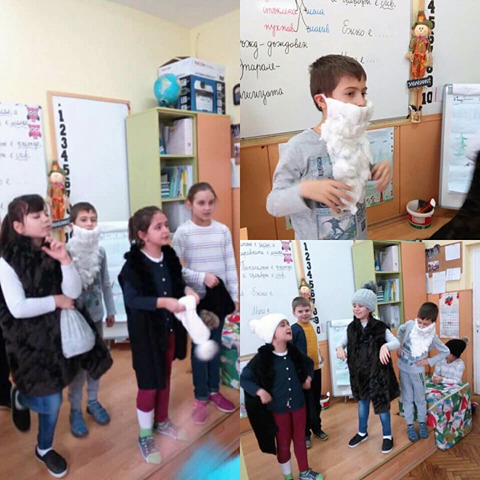 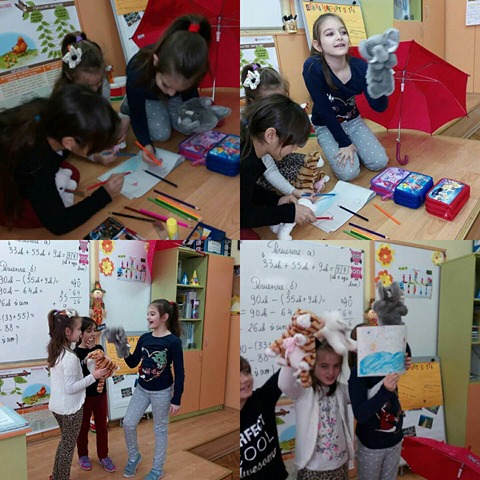 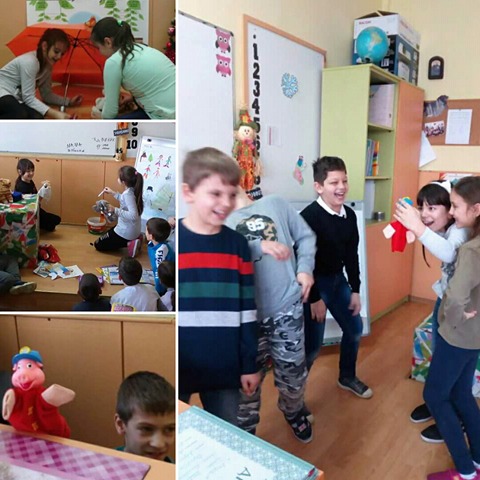 В света на приказните герои
Проект„Велики българи“ - 2017/2018
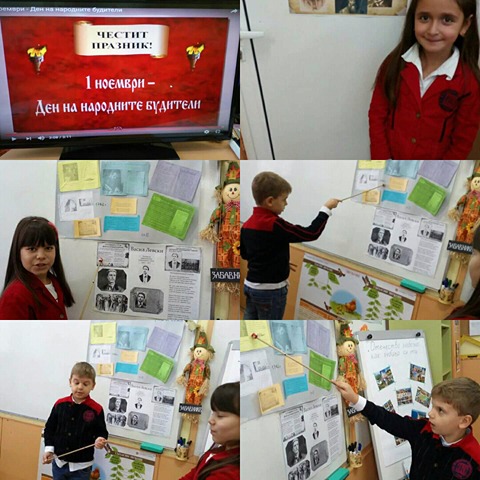 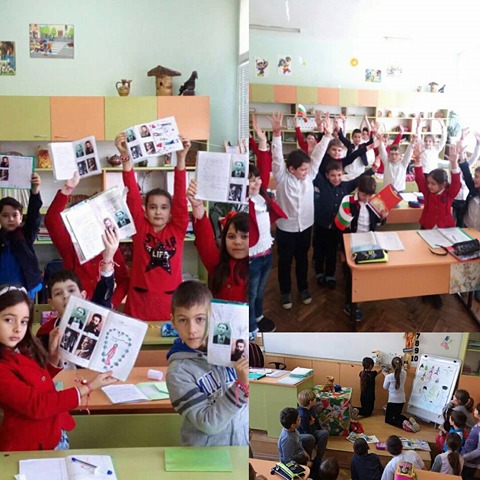 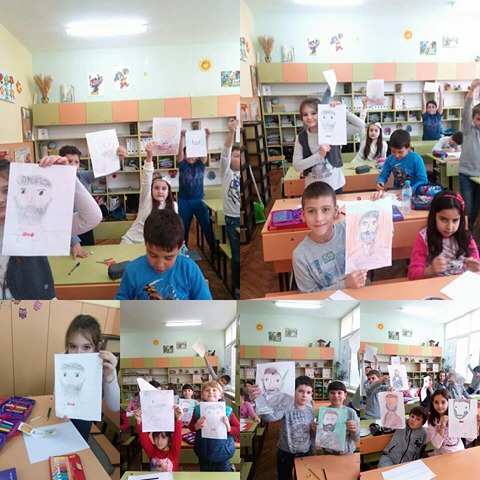 СИТУАТИВНИ ДЕЙНОСТИ

 Патриотично отношение към героите
Оценяване качествата на героите
Екипна работа изработване на постер – признателност и преклонение
Обърната класна стая
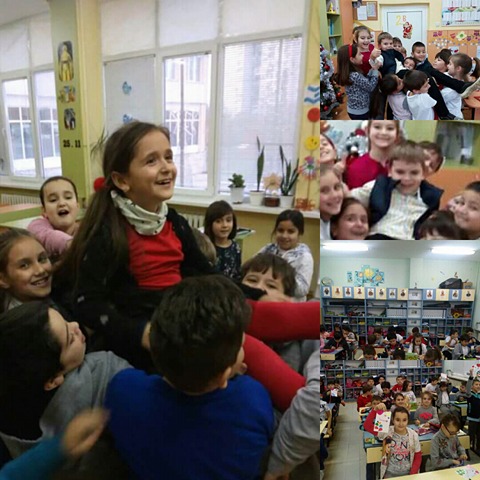 Доброта, Приятелство, толерантност
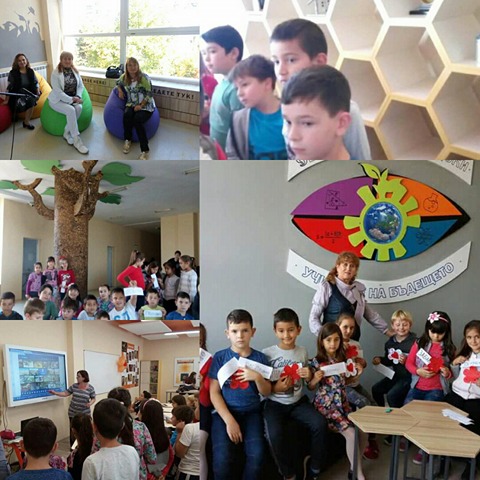 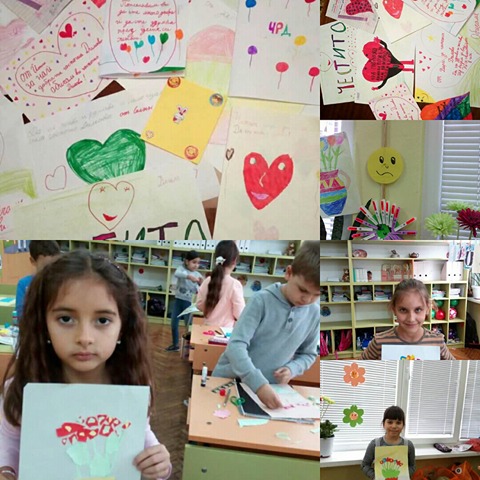 Приятелството – 13.02.2018
Усмивки и обич -  гостуваме на 2а
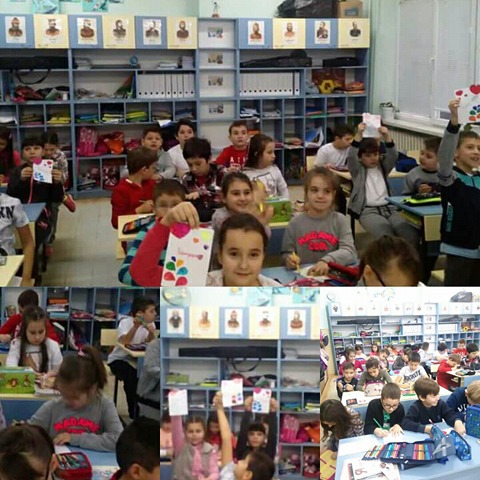 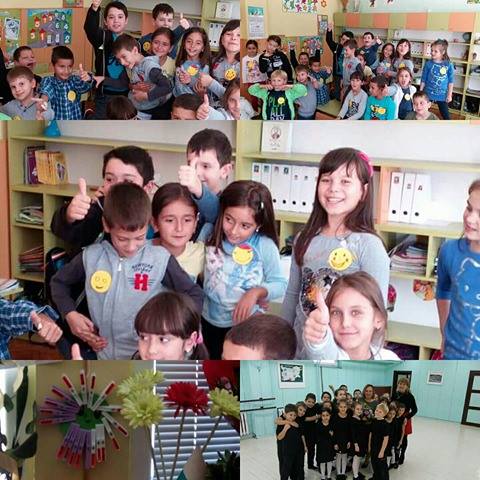 Проект „Да бъдем добри“ – октомври 2017– март 2018г.
Класна стая от миналото 27.10.2018 г.
Интердисциплинарен урок „Да бъдем толерантни“, в Деня на толерантността –
 16 ноември 2017г.
21 ноември – Ден на християнското семейство – интердисциплинарен урок
14 февруари 2018г. - Ден на приятелството
Ден на розовата фланелка – 28 февруари
„Да бъдем добри“ – октомври 2017– март 2018г.
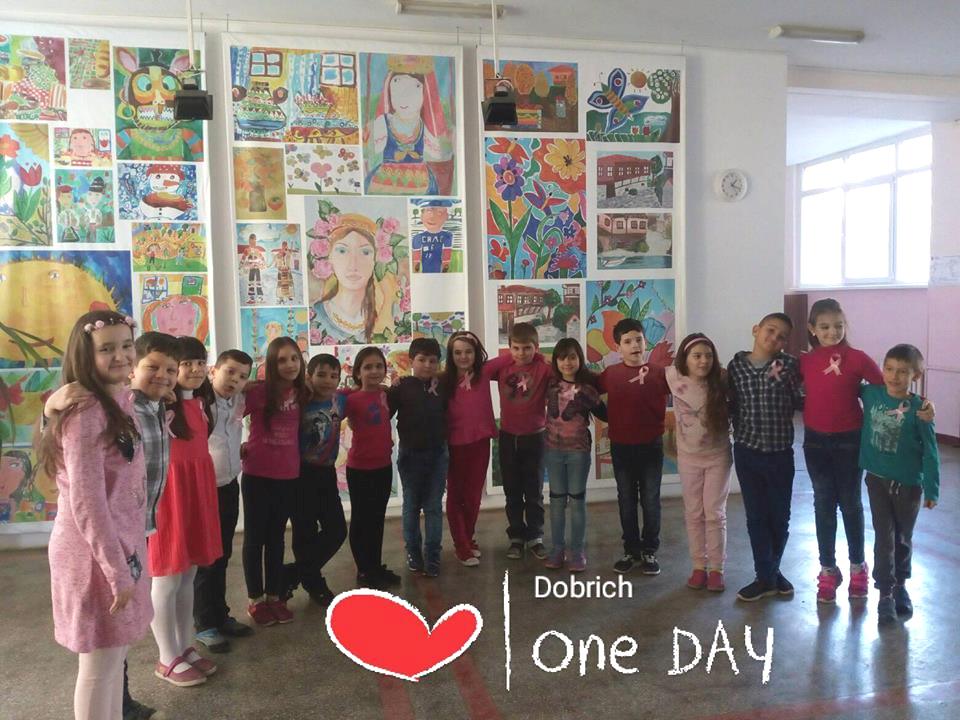 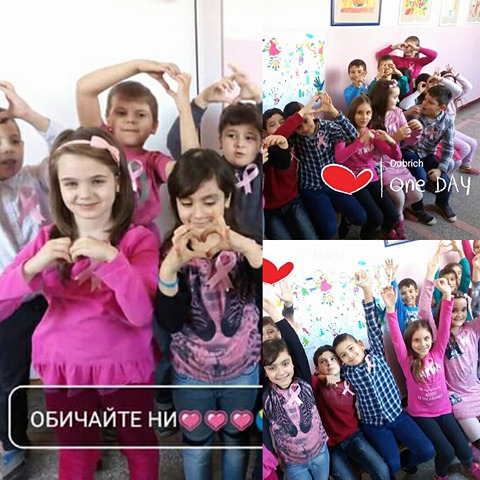 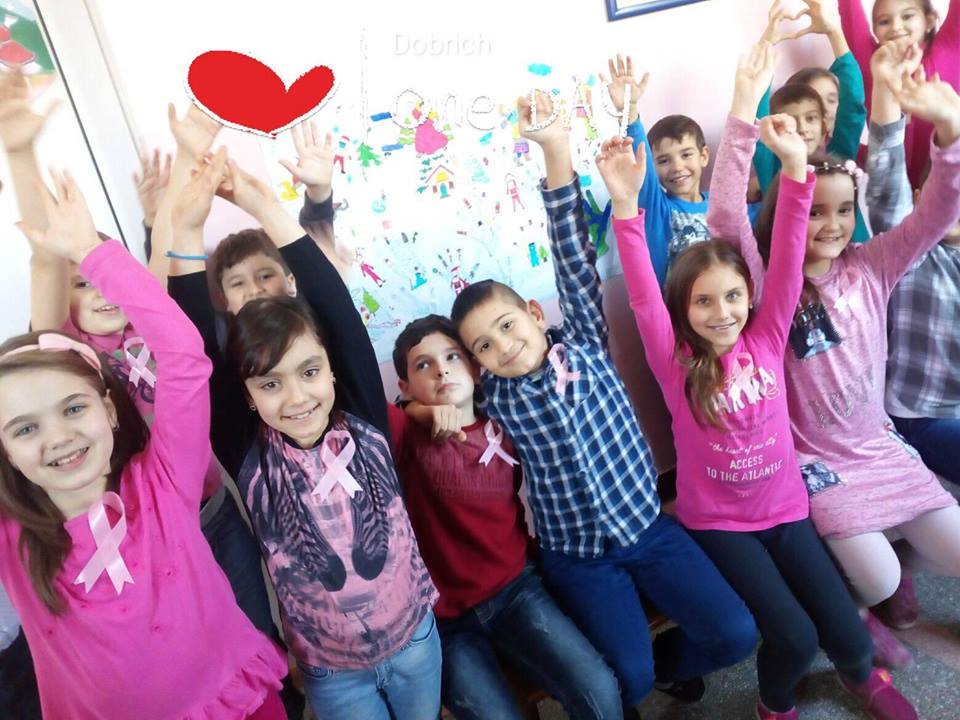 Ден на розовата фланелка,
ПРИЯТЕЛИ!!!
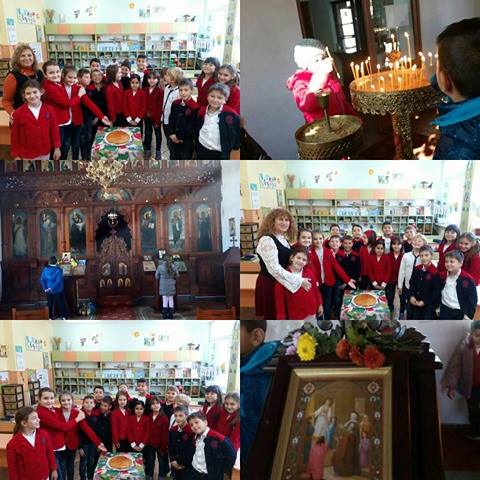 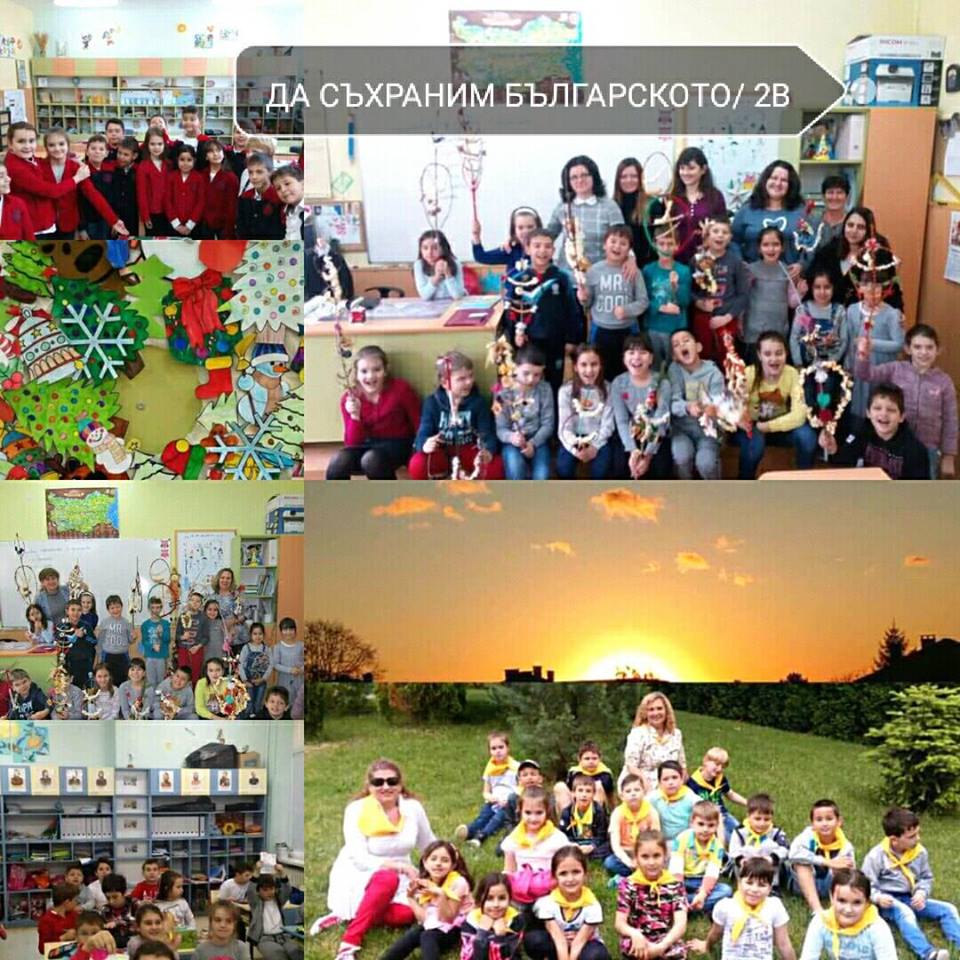 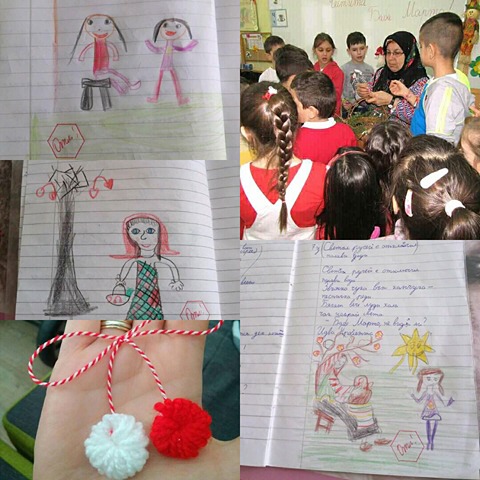 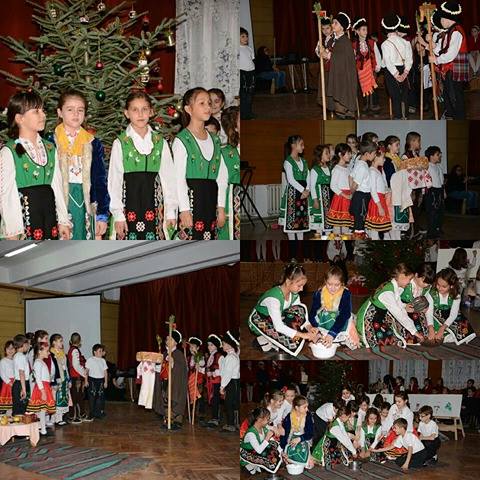 ТРАДИЦИИ  И  ОБИЧАИ
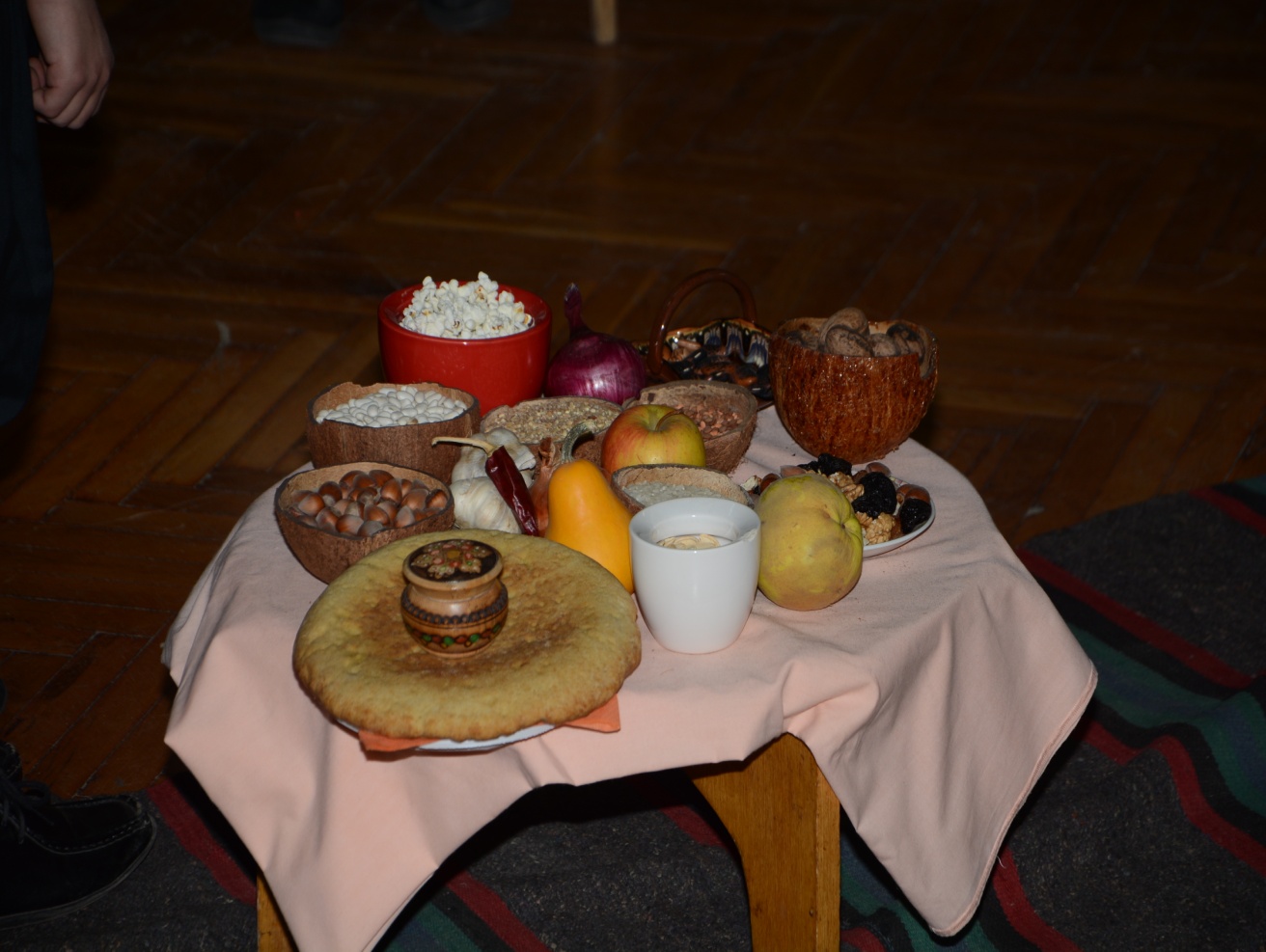 II В  - приятно пътуване във времето !!!